Topic 5 Empirical And Molecular Formula
Pages 56 – 57 in cgp revision guide printed as examples for students
Empirical And Molecular Formula
Objective: 
To know how to find empirical and molecular formula

Outcomes:
know what is meant by the terms ‘empirical formula’ and ‘molecular formula’
 be able to use experimental data to calculate empirical formulaeCalculations of empirical formula may involve composition by mass or percentage composition by mass data.
Chemical Reactions And Mass
The formula for ammonia is NH3
What elements does it contain?
Hydrogen ( x 3) and nitrogen
Nitrogen + Hydrogen  Ammonia
               N2    +     2 H2        2 NH3
              14 kg +     3 kg        ?
17 kg
14 + 3 = 17 kg
[Speaker Notes: White boards]
Chemical Reactions And Mass
The formula for ammonia is NH3
Nitrogen + Hydrogen  Ammonia
               N2    +     2 H2        2 NH3
34 g of ammonia contains 28 g of nitrogen.
What mass of hydrogen is this amount of ammonia?
34 g – 28 g = 6 g

There are 6 g of hydrogen in 34 g of ammonia
[Speaker Notes: White boards]
Formula and mass questions
You will need a periodic table to answer these questions.
How much:
magnesium chloride forms when 12 g of magnesium reacts with 35.5 g of chlorine?
copper oxide forms when 16 g of copper reacts with 4 g of oxygen?
chlorine is needed if 23 g of sodium makes 58.5 g of sodium chloride?
oxygen is needed if 20 g of hydrogen makes 180 g of water?
carbon is needed if 6.4 g of oxygen makes 8.8 g of carbon dioxide?
zinc is needed if 17.75 g of chlorine makes 34 g of zinc chloride?
47.5 g
20 g
35.5 g
60 g
2.4 g
16.25 g
[Speaker Notes: Question a from worksheet c5_b_01_worksheet
Could do in books or on whiteboards]
Empirical Formula
Molecular formula tells you the number and type of each atom in a molecule
Empirical formula is the simplest way of writing a whole – number ratio of each type of atom inside a molecule.
E.g.
Glucose has the formula C6H12O
To find the simplest ratio divide by 6
Empirical formula = CH2O
Empirical formulae
The empirical formula of a compound is the simplest whole number ratio of elements in the compound.
Often this is the same as the molecular formula:
Empirical formulae
Empirical formula and molecular formula are not always the same:





Write down the empirical formulae of:
Hexane (C6H14)
Hydrogen peroxide (H2O2)
Example page 56 revision guide
Page 122 text book
Calculating empirical formula from mass
You can calculate the empirical formula of a compound if you know the mass of each element in the compound
Write down the mass of each element
Look up the relative atomic mass of each element
Calculate the number of moles of each element
Choose the element present in the smallest amount
Divide the moles of each of the other elements in the compound by the moles of the one in the smallest amount to get the ratio
[Speaker Notes: This slide and/or the next slide could be copied or printed and given to students so that they have instructions in their book and an example]
Calculating empirical formula from mass
2.45 g of sulfuric acid (H2SO4) contains: 
0.05 g H, 0.8 g S and 1.6 g O.  What is it’s empirical formula?
[Speaker Notes: This slide and/or the previous slide could be copied or printed and given to students so that they have instructions in their book and an example]
Calculating empirical formulae
If 0.6075g of Magnesium combine with 3.9995g of Bromine to form a compound…
What is the empirical formula of the compound?
What do we need to know first?
[Ar Mg 24.3; Br 79.9]
What do we use this to find out?
Calculating empirical formulae
If 0.6075g of Magnesium combine with 3.9995g of Bromine to form a compound…
First convert the masses into moles:
Mg    :     Br
0.6075   :  3.9995
24.3         79.9
0.025  :   0.05
Calculating empirical formulae
We now have the ratio:
Mg    :     Br
0.025  :   0.05
Is this Mg0.025Br0.05?
Now we divide by the smallest:
 1   :   2
Empirical formula MgBr2
Examples using mass starters for 10 and AQA questions

Also revision guide
Percentage by mass
Elemental analysis is an analytical technique used to determine the percentage by mass of certain elements present in a compound.
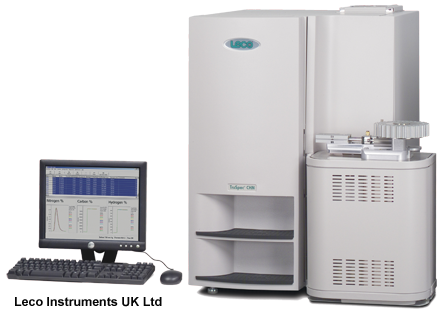 To work out the empirical formula, the total mass of the compound is assumed to be 100 g, and each percentage is turned into a mass in grams.
If necessary, the mass of any elements not given by elemental analysis is calculated. The empirical formula of the compound can then be calculated as normal.
[Speaker Notes: Photo credit: Leco Instruments UK Limited (www.lecouk.com)
A TruSpec CHN analyzer.

Teacher notes
There are different types of elemental analysis, some of which are quantitative and others that are purely qualitative. One common quantitative method is CHNX analysis, which measures the amount of carbon (C), hydrogen (H), nitrogen (N) and certain other atoms (X), such as halogens, sulfur and oxygen. This is done by burning the sample in excess oxygen (a process called combustion analysis, which was invented by the French chemist Joseph Louis Gay-Lussac), and the products – carbon dioxide, water and nitric oxide – are collected separately and weighed.]
Example page 56 revision guide
Page 122 text book
Why Empirical Formula?
When we experimentally determine the formula of a compound by percentage composition, we can only determine the ratio of elements.
i.e. the empirical formula

Percentage composition is the percentage by mass of each of the elements in a sample of a compound
Calculating empirical formulae
What if the percentage composition by mass was:
74.19% Na; O: 25.81%?
[Ar Na 23.0; O 16.0]
How do we proceed?
We need masses, so how would 100g of the compound be made up?
74.19g:25.81g    
So a percentage by mass IS a mass ratio! Proceed as before!
Calculating empirical formulae
What is the percentage composition by mass was:
74.19% Na; O: 25.81%?
[Ar Na 23.0; O 16.0]
How do we proceed?
We need masses, so how would 100g of the compound be made up?
74.19g:25.81g    
So a percentage by mass IS a mass ratio! Proceed as before!
Calculating molecular formulae
Sometimes an empirical formula-style question will actually want the molecular formula.
What extra bit of information will you need?
The molecular mass Mr
Calculating molecular formulae
relative molecular mass
34
=
=  2
multiple  =
17
mass of empirical formula
The molecular formula can be found by dividing the Mr by the relative mass of the empirical formula.
Example: What is the molecular formula of hydrogen peroxide given that its empirical formula is HO and the Mr is 34?
1. Determine relative mass of empirical formula:
empirical formula mass  =  H + O  =  1.0 + 16.0  =  17
2. Divide Mr by mass of empirical formula to get a multiple:
3. Multiply empirical formula by multiple:
HO × 2  =  H2O2
Calculating molecular formulae
E.g. A compound with empirical formula CH2 and Mr=56.0 has what molecular formula?
What do we need to find out?
The empirical formula mass:
12.0 + (2 x 1.0) = 14.0
How many of these fit into 56.0?
56.0   = 4
14      .
Calculating molecular formulae
If we have 4 lots of CH2, what is the molecular formula? 
C4H8
Molecular formulae from experimental data

Page 57 example from revision guide
Empirical And Molecular Formula
Objective: 
To know how to find empirical and molecular formula

Outcomes:
know what is meant by the terms ‘empirical formula’ and ‘molecular formula’
 be able to use experimental data to calculate empirical formulaeCalculations of empirical formula may involve composition by mass or percentage composition by mass data.